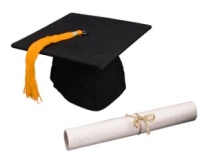 HERE  Team       
Ukraine
ОСВІТНІ  ПРОГРАМИ: ПОБУДОВА, ОПИС, ВИЗНАННЯРАШКЕВИЧ Юрій МихайловичДоктор технічних наук, професор Національне Агентство КваліфікаційНаціональна команда експертів із реформування вищої освіти України
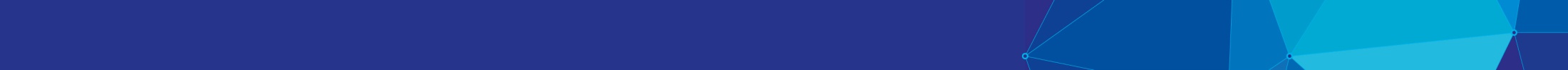 ПЛАН ПРЕЗЕНТАЦІЇ

Студентоцентроване навчання
Результати навчання: означення, роль та рекомендації щодо формулювання
Методологія побудови і реалізації освітніх програм
Опис освітньої програми
Актуальні запитання
2
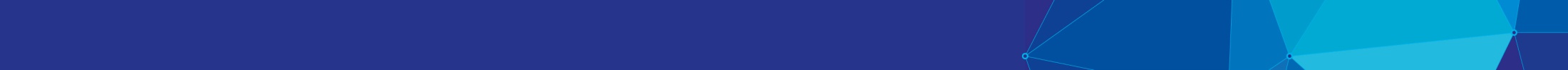 Освітні програми:побудова, опис, визнання
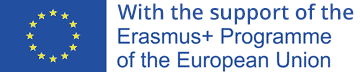 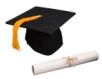 Студентоцентроване викладання та навчання
Студентоцентроване навчання

Методологія побудови і реалізації освітніх програм із акцентом на працевлаштування та активне життя в суспільстві.

Можливість студентам самостійно компонувати значну частину освітньої програми та обирати викладачів.

Активна участь студентів на різних рівнях управління закладу вищої освіти.
3
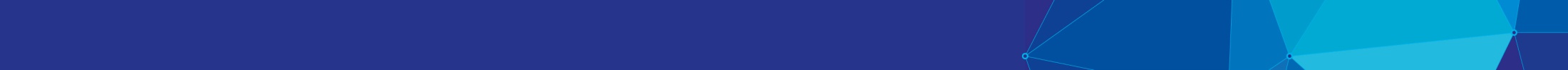 Освітні програми:побудова, опис, визнання
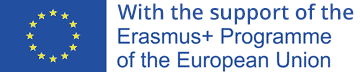 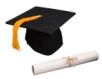 Студентоцентроване викладання та навчання
Студентоцентроване навчання (student-centered education).
Навчання, орієнтоване на вихід (output-oriented study programme).
Компетентнісний підхід в побудові та реалізації навчальних програм (competence-based approach).  
Навчання, орієнтоване на результати (result-based education).
4
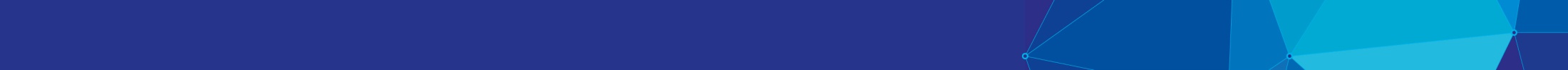 Освітні програми:побудова, опис, визнання
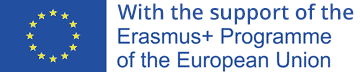 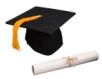 Результати навчання:
означення, роль та рекомендації 
щодо формулювання 
програмних результатів навчання 
та РН окремих  дисциплін
5
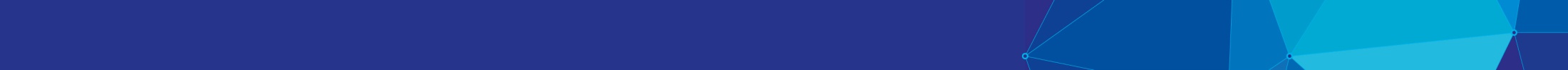 Освітні програми:побудова, опис, визнання
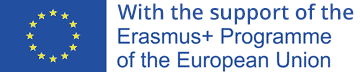 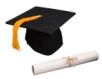 Результати навчання: означення
Результат навчання – письмове формулювання того, що, як очікується, повинен бути здатним виконувати успішний студент/здобувач освіти по закінченні модуля (дисципліни), або програми в цілому.

В роботі D. Kennedy, A. Hyland, N. Ryan. Writing and Using Learning Outcomes: A Practical Guide представлено понад 10 інших визначень, проте усі вони мають дві спільні особливості:

результати навчання сфокусовані на очікуваних досягненнях студента;
результати навчання сфокусовані на тому, що повинен би продемонструвати (знає, розуміє, здатен зробити) студент/здобувач освіти після завершення навчання.
6
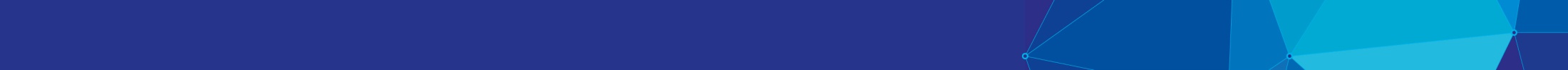 Освітні програми:побудова, опис, визнання
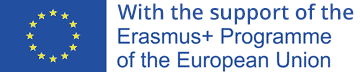 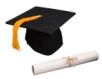 Означення результатів навчання у проекті ТЮНІНГ
Результати навчання – формулювання того, що повинен знати, розуміти, бути здатним продемонструвати студент після завершення навчання. 
Можуть відноситися до окремого модуля курсу, або також до періоду навчання (програми першого, другого чи третього циклів). 
Результати навчання визначають вимоги до присудження кредиту



Tuning Educational Structures in EuropeНалаштування освітянських структур в Європі http://tuning.unideusto.org/tuningeu
7
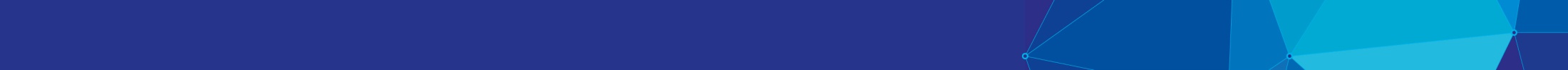 Освітні програми:побудова, опис, визнання
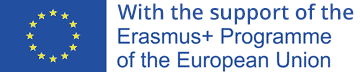 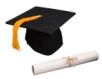 Означення результатів навчання у вітчизняних документах
Закон України «Про вищу освіту» та Національний освітній глосарій: вища освіта:
Результати навчання – сукупність знань, умінь, навичок, інших компетентностей, набутих особою в процесі навчання за певною освітньо-професійною, освітньо-науковою програмою, які можна ідентифікувати, кількісно оцінити та виміряти.

Національна рамка кваліфікацій:
Результати навчання – компетентності (знання, розуміння, уміння, цінності, інші особисті якості), які набуває та/або здатна продемонструвати особа після завершення навчання.

Закон про освіту:
Результати навчання – знання, уміння, навички, способи мислення, погляди, цінності, інші особисті якості, набуті у процесі навчання, виховання та розвитку, які можна ідентифікувати, спланувати, оцінити та виміряти та які особа здатна продемонструвати після завершення освітньої програми або окремих освітніх компонентів.
8
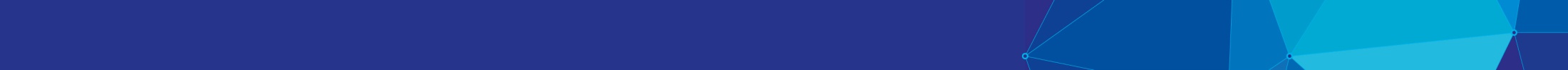 Освітні програми:побудова, опис, визнання
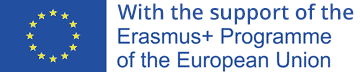 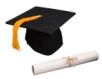 Означення компетентностей у вітчизняних документах
Закон України «Про вищу освіту» та Національний освітній глосарій: вища освіта : 
Компетентність – динамічна комбінація знань, вмінь та практичних навичок, способів мислення, професійних, світоглядних та громадянських якостей, морально-етичних цінностей, яка визначає здатність особи успішно здійснювати професійну та подальшу навчальну діяльність і є результатом навчання на певному рівні вищої освіти.

Національна рамка кваліфікацій:
Компетентність – здатність особи до виконання певного виду діяльності, що виражається через знання, розуміння, уміння, цінності, інші особисті якості.

Закон України “Про освіту”:
Компетентність - динамічна комбінація знань, умінь, навичок, способів мислення, поглядів, цінностей, інших особистих якостей, що визначає здатність особи успішно соціалізуватися, провадити професійну та/або подальшу навчальну діяльність;
9
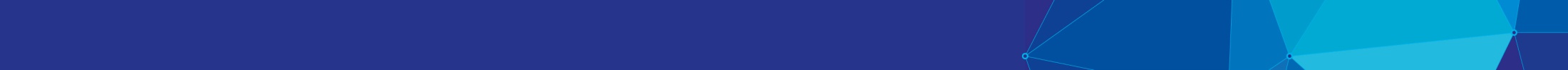 Освітні програми:побудова, опис, визнання
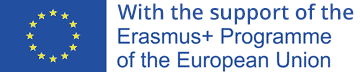 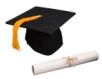 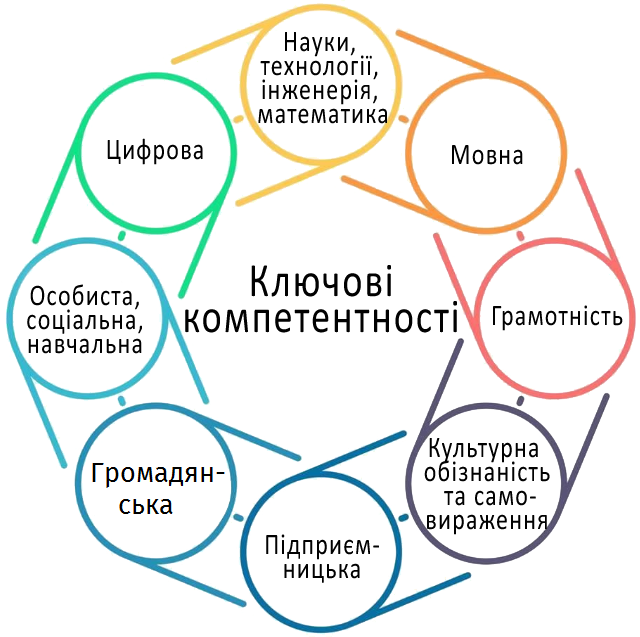 10
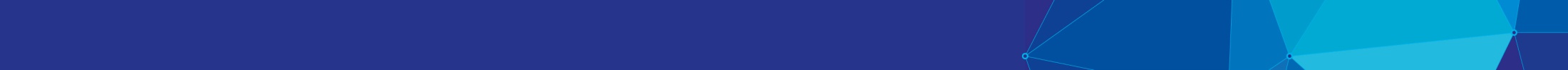 Освітні програми:побудова, опис, визнання
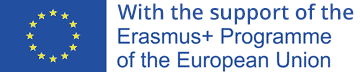 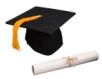 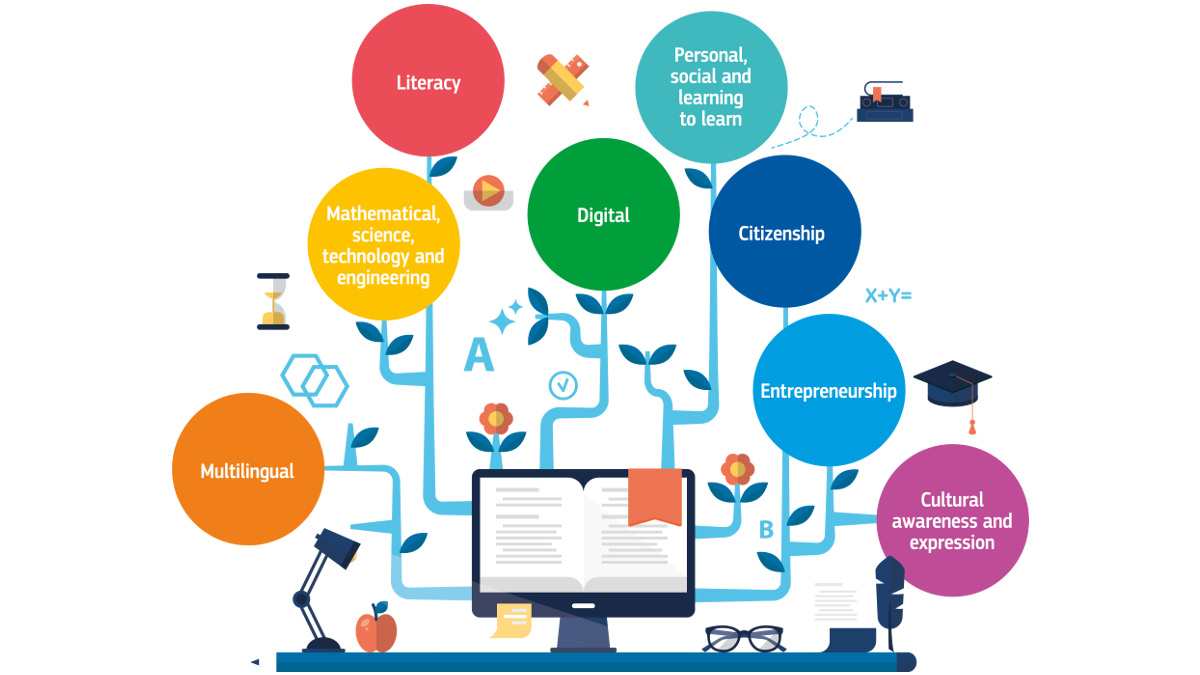 11
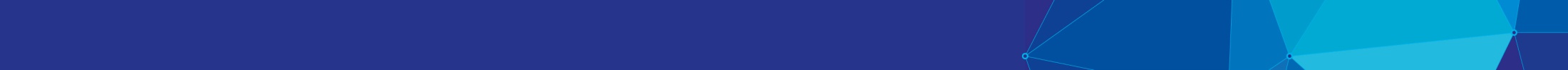 Освітні програми:побудова, опис, визнання
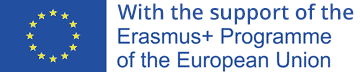 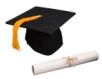 Сутність компетентностей
Компетентності являють собою динамічне поєднання знань, розуміння, навичок, умінь та здатностей; розвиток компетентностей є метою освітніх програм; компетентності формуються в різних навчальних дисциплінах і оцінюються на різних етапах.

Компетентності виникають в особи.
Компетентності далеко не завжди можна чітко виміряти.
Компетентності формуються протягом освітньої програми в цілому, а інколи навіть можуть переходити на вищий цикл освіти.
Перелік компетентностей (модель фахівця, ОКХ) в основному визначається зовнішніми по відношенню до університетської системи стейкголдерами: працедавцями, професійними асоціаціями, випускниками тощо.
12
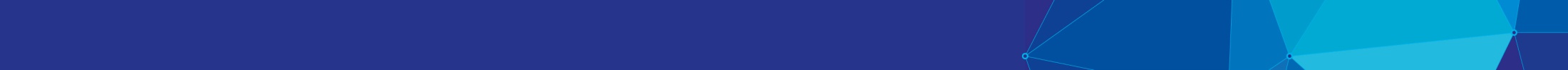 Освітні програми:побудова, опис, визнання
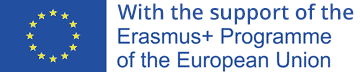 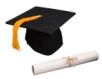 Протиріччя європейських мета-рамок
Рамка кваліфікацій для Європейського простору вищої освіти 
(The Framework of Qualifications for European Higher Education Area, FQ-EHEA)
Знання та розуміння.
Застосування знань і розумінь.
Формування суджень.
Комунікація.
Уміння навчатися.

Європейська рамка кваліфікацій для навчання впродовж життя 
(European Qualifications Framework for Life Long Learning, EQF-LLL)

Знання (теоретичні та/або фактологічні).
Уміння/навички (когнітивні та практичні).
Компетентності (в першу чергу – автономність та відповідальність).
13
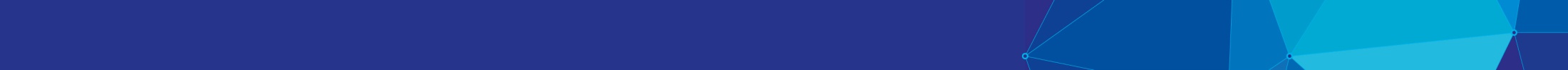 Освітні програми:побудова, опис, визнання
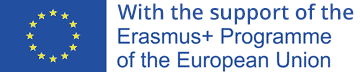 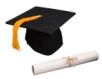 Новини ЄРК
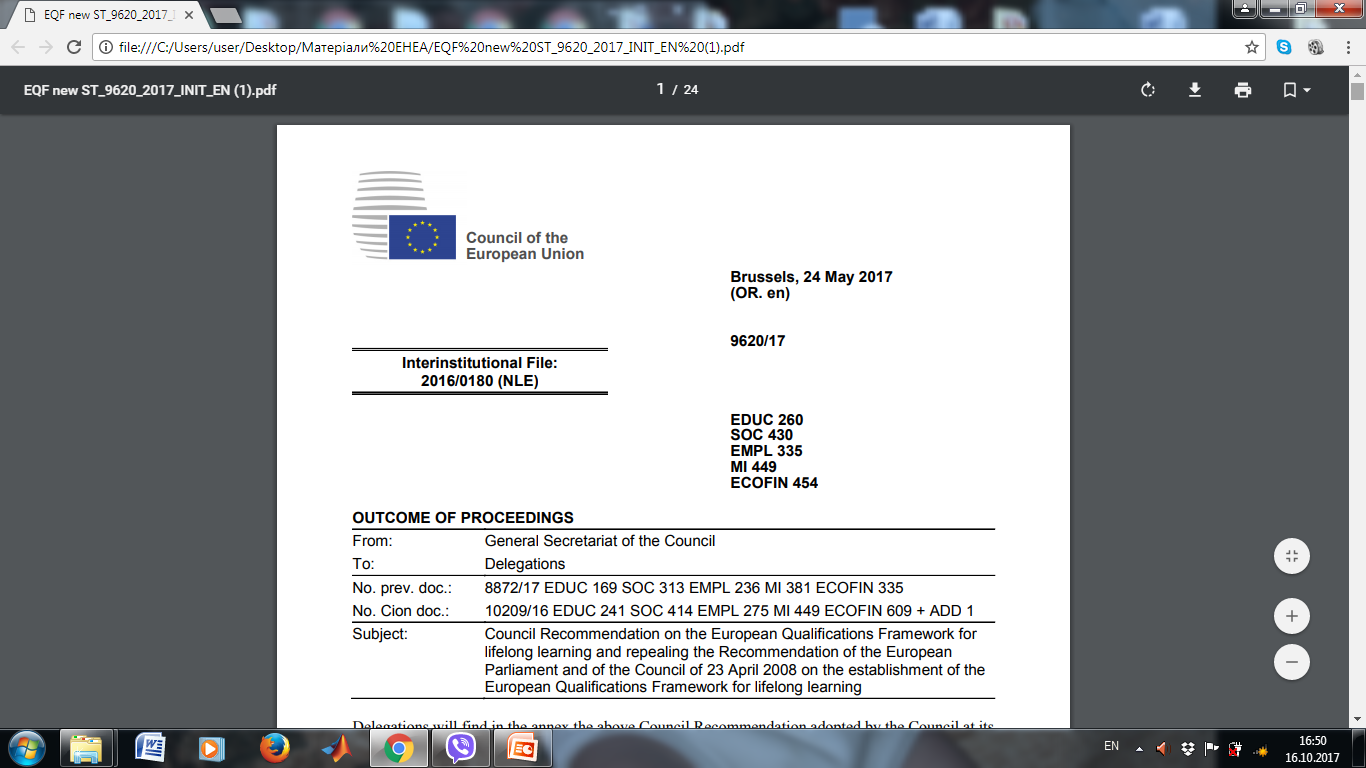 14
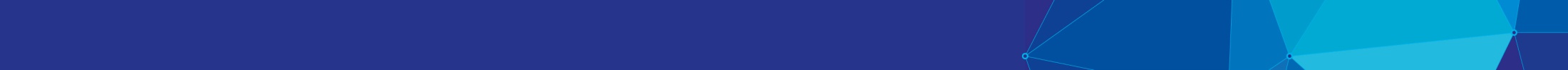 Освітні програми:побудова, опис, визнання
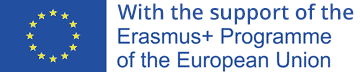 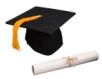 Новини ЄРК
(e) 'learning outcomes' means statements regarding what a learner knows, understands and is able to do on completion of a learning process, which are defined in terms of knowledge, skills and responsibility and autonomy;

Результат навчання - це твердження щодо того, що особа, яка навчається, знає, розуміє та вміє робити після завершення навчального процесу; результат навчання формулюється в термінах ‘знань’, ‘навичок’ та ‘відповідальності та самостійності’.

 
(h) 'responsibility and autonomy' means the ability of the learner to apply knowledge and skills autonomously and with responsibility;

Відповідальність та автономність - здатність особа, яка навчається, застосовувати знання та вміння самостійно та з відповідальністю.
15
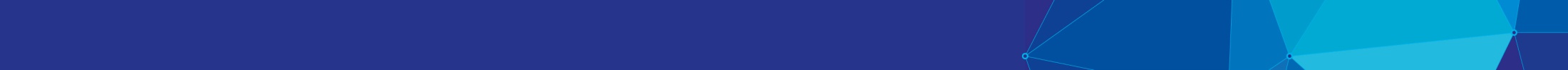 Освітні програми:побудова, опис, визнання
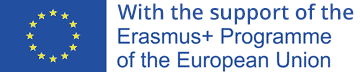 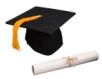 Національна рамка кваліфікацій в України
Про затвердження Національної рамки кваліфікацій/ Постанова Кабінету Міністрів України від 23.11. 2011 р., № 1341

Знання.
Уміння.
Комунікація.
Автономність та відповідальність.
Інтегральна компетентність
16
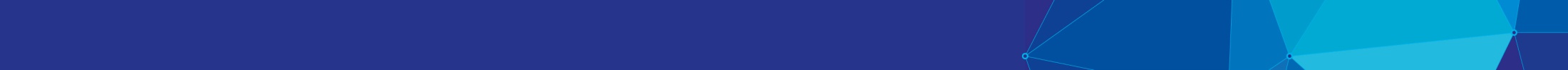 Освітні програми:побудова, опис, визнання
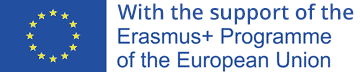 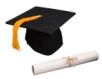 Вимоги до результатів навчання
Мати характер стандартів (визначати стандартні вимоги, які повинен осягнути студент).
Відповідними (відповідати кваліфікаційним вимогам).
Корисними (повинні сприйматися як такі, що відповідають рівню вищої освіти та вимогам/очікуванням громадянського суспільства).
Досяжними (реалістичними з точки зору часу та ресурсів, необхідних для їх досягнення).
Конкретними (забезпечувати достатню деталізацію, написані зрозумілою мовою).
Об’єктивними (сформульованими нейтрально, уникаючи суб’єктивності і неоднозначності).
	Однією із найважливіших характеристик РН є їх вимірюваність, оскільки саме за результатами оцінювання досягнення студентом РН приймається рішення щодо зарахування даного модуля/навчальної дисципліни та присудження кредитів, а також ставиться відповідна оцінка.
17
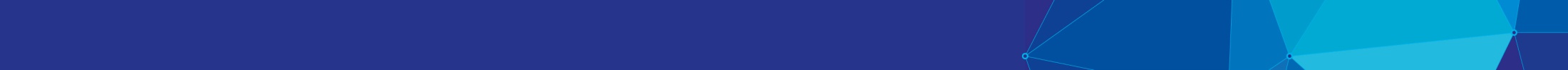 Освітні програми:побудова, опис, визнання
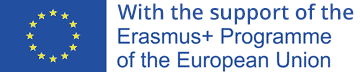 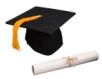 Формулювання результатів навчання (1)
Результат навчання зазвичай включає 5 ключових компонент:

Основне дієслово (рекомендується використовувати словник дієслів таксономії Блума).
Тип результату навчання.
Тема або предмет навчання: галузь знань, професійна діяльність, здатність виконувати, або якась особлива навичка.
Стандарт/форма представлення РН.
Обсяг/контекст - відображення ширини, глибини та складності навчання
18
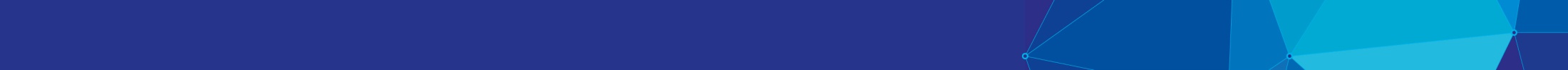 Освітні програми:побудова, опис, визнання
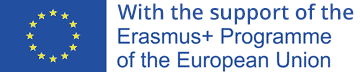 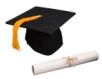 Таксономія Блума (когнітивна сфера)
Знання (Knowledge) – здатність запам’ятати або відтворити факти (терміни, конкретні факти, методи і процедури, основні поняття, правила і принципи тощо) без необхідності їх розуміння.
Розуміння (Comprehension) – здатність розуміти та інтерпретувати вивчене. Це означає уміння пояснити факти, правила, принципи; перетворити словесний матеріал в, наприклад, математичні вирази; прогнозувати майбутні наслідки на основі отриманих знань.
Застосування (Application) – здатність використати вивчений матеріал в но-вих ситуаціях, застосувати ідеї та концепції для розв’язання конкретних задач.
Аналіз (Analysis) – здатність розбивати інформацію на компоненти, розуміти їх взаємозв’язки та організаційну структуру, бачити помилки й огріхи в логіці міркувань, різницю між фактами і наслідками, оцінювати значимість даних.   
Синтез (Synthesis) – здатність поєднати частини разом, щоб одержати ціле з новою системною властивістю.
Оцінювання (Evaluation) – здатність оцінювати важливість матеріалу для конкретної цілі.
19
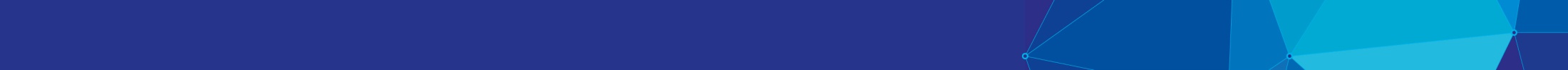 Освітні програми:побудова, опис, визнання
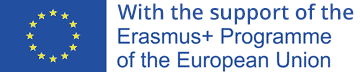 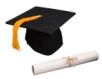 Приклад фахового результату навчання
[Студентом] продемонстроване знання європейської та світової хронології, особливо - в період з 1500 року, він здатен описати в синтетичних термінах основні підходи до вивчення європейських імперій, а також світової та глобальної історії.
20
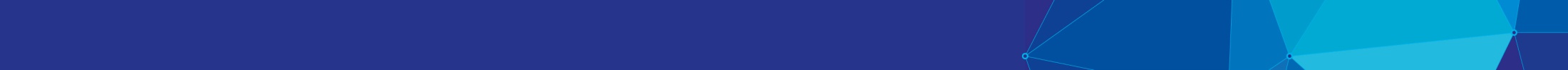 Освітні програми:побудова, опис, визнання
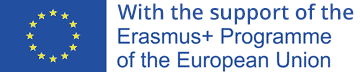 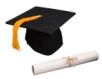 Приклад фахового результату навчання
[Студентом] продемонстрована здатність вирішення наукової проблеми, використовуючи відповідні джерела та бібліографію та даючи критичну оцінку для своїх висновків у формі розповідного тексту обсягом приблизно 60 сторінок.
21
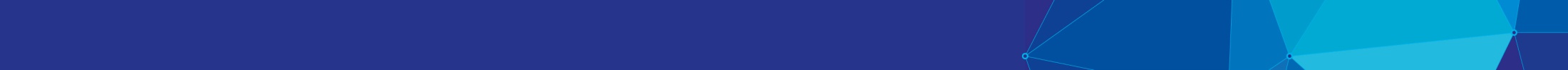 Освітні програми:побудова, опис, визнання
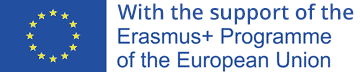 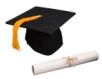 Приклад фахового результату навчання
Здатність здійснювати вимірювання фізичних величин і проводити дослідження шляхом планування, здійснення та аналізу результатів експериментів, співставити отримані результати із існуючими знаннями та теоріями, а також зробити висновки (включаючи ступінь невизначеності).
22
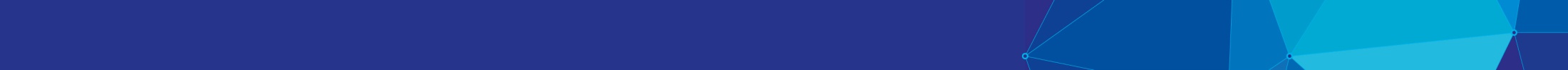 Освітні програми:побудова, опис, визнання
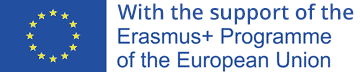 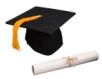 Програмні результати навчання
Програмні результати навчання ступеневої освітньої програми є набором тверджень про те, що, як очікується, студент повинен знати, розуміти та бути здатним продемонструвати після того, як він виконав усі завдання та успішно пройшов усі екзамени/оцінювання, а також отримав ступінь (проект Co-Re 2).
23
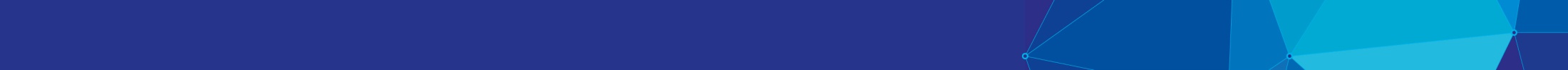 Освітні програми:побудова, опис, визнання
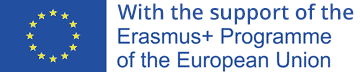 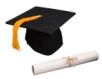 Програмний результат навчання: креативність
24
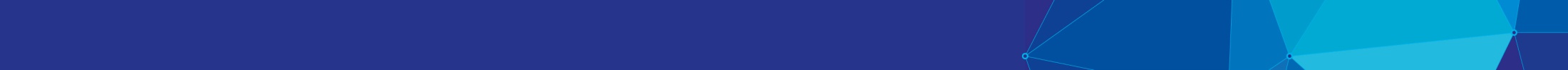 Освітні програми:побудова, опис, визнання
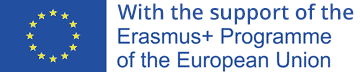 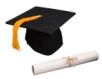 Формулювання програмних результатів навчання
Структура результату навчання

Використовуйте активне дієслово, щоб висловити те, що здобувачі повинні знати і бути в змозі зробити (наприклад, випускники можуть "описати", "реалізувати", "зробити висновки", "оцінювати", "планувати" ...).
Вкажіть на те, до чого (об'єкт, уміння) цей результат відноситься (наприклад, може пояснити "функції апаратних компонентів", може представити "дизайн вітальні від руки" ...).
Вкажіть модальність, яка підтверджує досягнення результату навчання (наприклад, "подати огляд" матеріалів, найбільш часто використовуваних в електричній інженерії, "розробити науковий проект, застосувавши сучасні наукові методи" ... ).
25
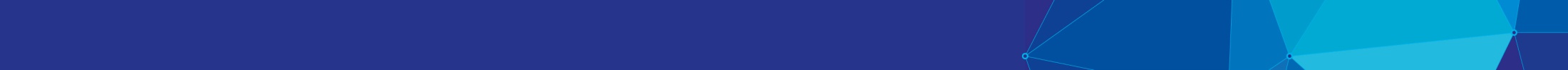 Освітні програми:побудова, опис, визнання
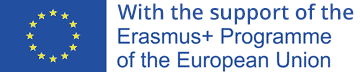 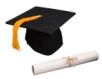 Приклад: інженерна програма першого циклу
Після закінчення цієї програми студент буде здатен:

виводити та застосовувати рішення на основі знань точних наук, інженерних наук, техніки та математики;
визначати, формулювати, аналізувати і вирішувати технічні проблеми;
розробляти систему, компонент або процес для задоволення конкретних потреб, планувати і проводити експерименти для аналізу та інтерпретування даних;
працювати ефективно одноосібно, у складі команди і в мультидисциплінарному оточенні, застосовуючи здатність до навчання впродовж життя;
ефективно взаємодіяти з інженерним співтовариством та суспільством в цілому.


Volker Gehmlich, HS Osnabruek, Germany (HERE Seminar Warsaw, 19-20 September, 2016)
26
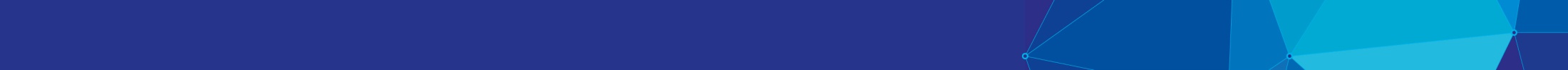 Освітні програми:побудова, опис, визнання
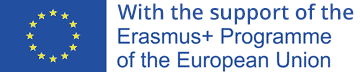 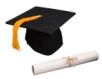 Приклад програмного РН
Студент буде здатен виводити та застосовувати рішення на основі знань точних наук, інженерних наук, техніки та математики
27
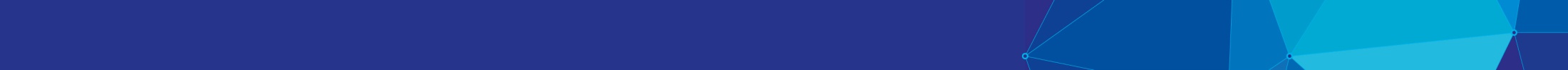 Освітні програми:побудова, опис, визнання
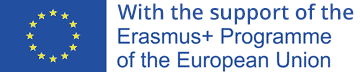 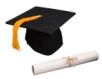 Приклад програмного РН
Студент буде здатен визначати, формулювати, аналізувати і вирішувати технічні проблеми
28
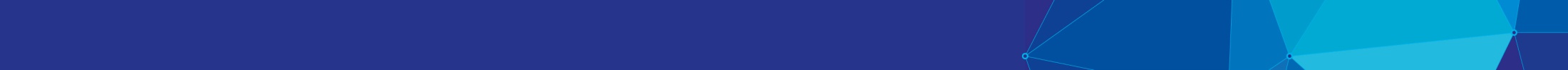 Освітні програми:побудова, опис, визнання
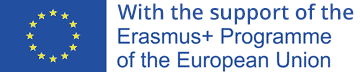 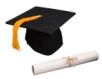 Приклад програмного РН
Студент буде розробляти систему, компонент або процес для задоволення конкретних потреб, планувати і проводити експерименти для аналізу та інтерпретування даних
29
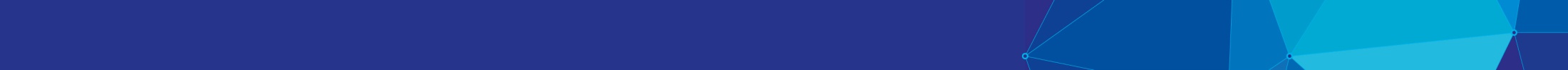 Освітні програми:побудова, опис, визнання
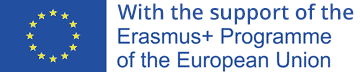 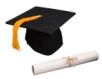 Приклад програмного РН
Студент буде здатен працювати ефективно одноосібно, у складі команди і в мультидисциплінарному оточенні, застосовуючи здатність до навчання впродовж життя
30
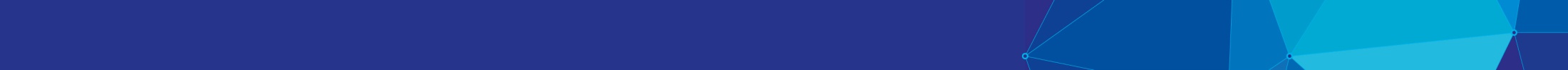 Освітні програми:побудова, опис, визнання
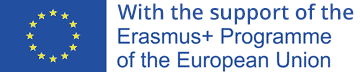 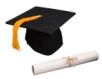 Приклад програмного РН
Студент буде здатен ефективно взаємодіяти з інженерним співтовариством та суспільством в цілому
31
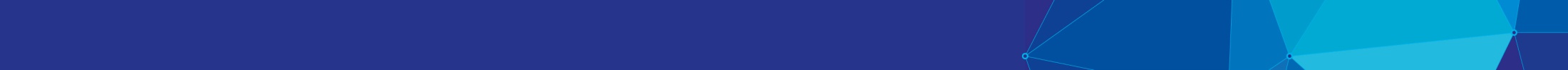 Освітні програми:побудова, опис, визнання
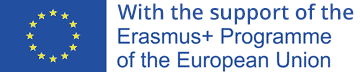 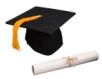 Приклад: магістерська програма з комп'ютерних наук
Після закінчення цієї програми студент буде здатен:

розв’язувати проблеми в академічних і промислових умовах;
використовувати, регулювати та створювати великі обчислювальні системи;
ефективно працювати в якості члена команди;
планувати та виконувати науковий або промисловий дослідницький проект;
готувати праці із якісним викладом змісту робіт, які подаються до друку, робити доповіді на професійному рівні;
готувати та проводити семінари на професійному рівні;
здійснювати незалежне та ефективне управління часом;
застосовувати повний спектр умінь у галузі інформаційних технологій та проявляти зрілу комп’ютерну грамотність.
32
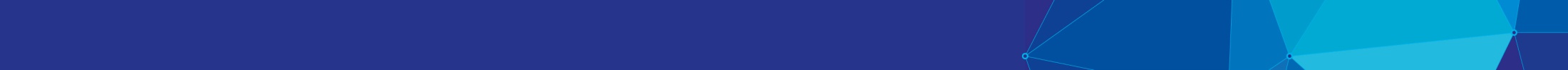 Освітні програми:побудова, опис, визнання
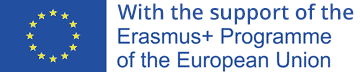 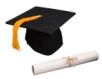 Приклад програмного РН
Студент буде здатен розв’язувати проблеми в академічних і промислових умовах
33
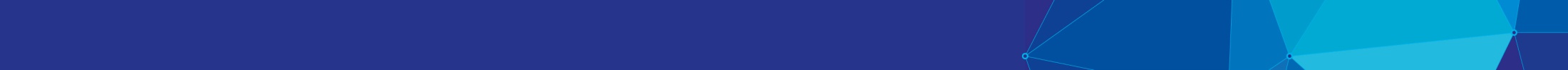 Освітні програми:побудова, опис, визнання
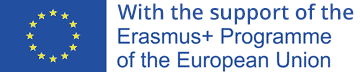 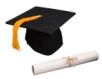 Приклад програмного РН
Студент буде здатен використовувати, регулювати та створювати великі обчислювальні системи
34
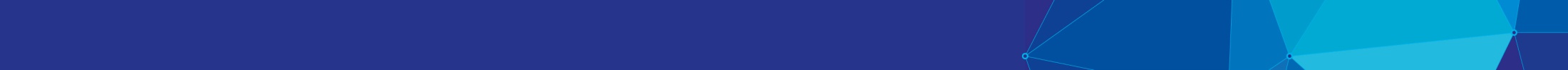 Освітні програми:побудова, опис, визнання
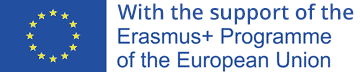 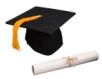 Приклад програмного РН
Студент буде здатен планувати та виконувати науковий або промисловий дослідницький проект
35
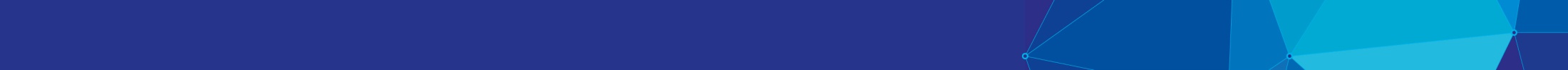 Освітні програми:побудова, опис, визнання
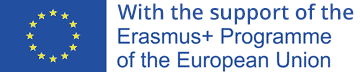 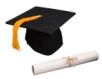 Приклад програмного РН
Студент буде здатен ефективно працювати в якості члена команди
36
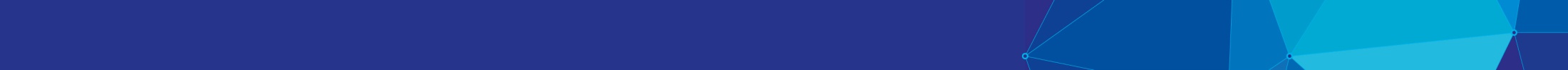 Освітні програми:побудова, опис, визнання
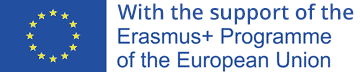 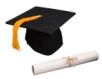 Приклад програмного РН
Студент буде здатен готувати праці із якісним викладом змісту робіт, які подаються до друку, робити доповіді на професійному рівні
37
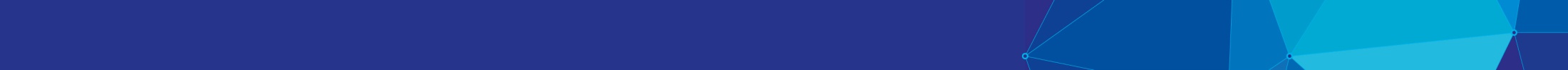 Освітні програми:побудова, опис, визнання
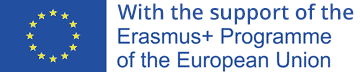 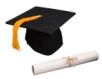 Приклад програмного РН
Студент буде здатен готувати та проводити семінари на професійному рівні
38
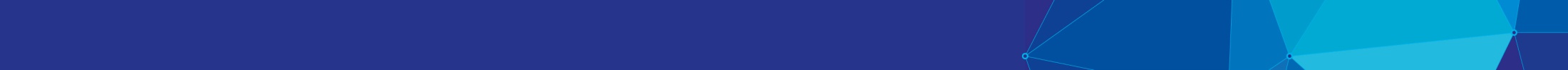 Освітні програми:побудова, опис, визнання
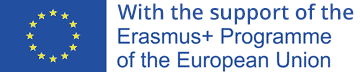 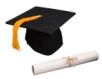 Приклад програмного РН
Студент буде здатен здійснювати незалежне та ефективне управління часом
39
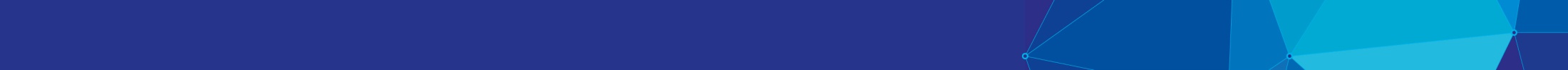 Освітні програми:побудова, опис, визнання
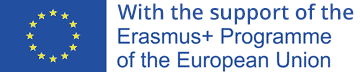 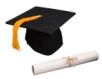 Приклад програмного РН
Студент буде здатен застосовувати повний спектр умінь у галузі інформаційних технологій та проявляти зрілу комп’ютерну грамотність
40
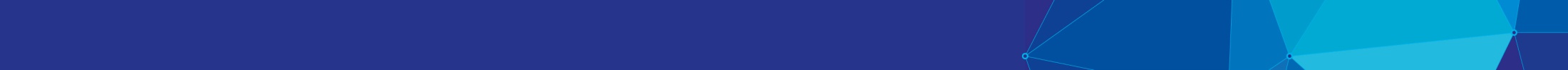 Освітні програми:побудова, опис, визнання
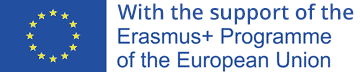 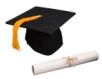 Рекомендації щодо проектування та формулювання результатів навчання на рівні програми та модуля
Починати опис результату навчання дієсловом дії, за яким іде об’єкт дієслова, а далі – фраза, яка формує контекст.
Використовувати лише одне дієслово для опису одного результату навчання.
Уникати складних речень, за необхідності використовуйте більше, ніж одне речення для зрозумілості.
Переконайтесь, що результати навчання для навчальної дисципліни/модуля співвідносяться із загальними результатами освітньої програми.
Результати навчання повинні бути видимими та вимірюваними, а також такими, яким можна дати оцінку.
При написанні результатів навчання пам’ятайте про обмеження у часі, протягом якого повинні бути досягненні ці результати, оскільки завжди є небезпека того, що автор може проявити надмірну амбіційність при написанні; запитайте себе, чи реалістично досягти ці результати навчання за наявних часових та ресурсних обмежень.
41
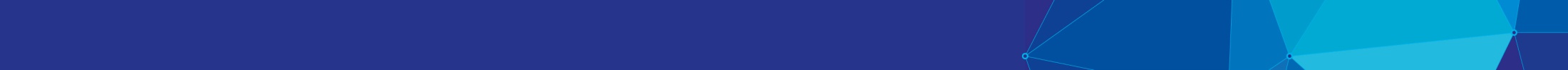 Освітні програми:побудова, опис, визнання
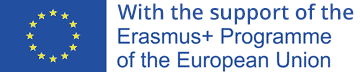 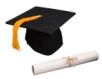 Рекомендації щодо проектування та формулювання результатів навчання на рівні програми та модуля
Оскільки ви працюєте над написанням результатів навчання, пам’ятайте про те як ці результати будуть оцінені, а саме: як ви будете знати, що студент досяг цих результатів навчання? Якщо результати навчання є надто широкими, можуть виникнути труднощі при їх оцінюванні. І навпаки, якщо – занадто деталізованими, то перелік результатів навчання може бути надто довгим.
Перед завершенням запитайте колег і, можливо, колишніх студентів, чи написані результати навчання є зрозумілими для них.
При написанні результатів навчання для студентів другого та наступних курсів, намагайтесь уникнути перевантаження списку результатів навчання результатами, які взяті з нижніх рівнів таксономії Блума (наприклад, Знання та їх Розуміння в когнітивній сфері). Спробуйте поставити завдання студентам використати те, що вони вивчили, шляхом використанні результатів навчання, взятих з вищих категорій (наприклад, Застосування, Аналіз, Синтез та Оцінювання).
42
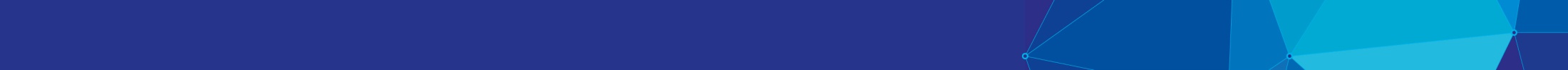 Освітні програми:побудова, опис, визнання
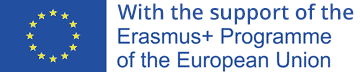 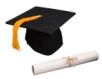 Методологія побудови студентоцентрованої освітньої програми
43
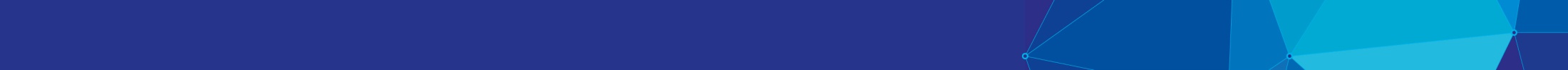 Освітні програми:побудова, опис, визнання
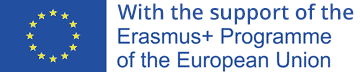 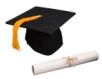 Методологія побудови студентоцентрованої освітньої програми
Визначення потреби та потенціалу програми
 Визначення профілю та ключових компетентностей
 Формулювання програмних результатів навчання
 Вирішення питання щодо модуляризації освітньої програми
 Визначення компетентностей та формулювання результатів навчання для кожного модуля
 Визначення підходів до викладання, навчання та оцінювання
 Перевірка охоплення ключових загальних та предметно-спеціалізованих компетентностей 
 Розроблення освітньої програми та її структурних одиниць
 Перевірка збалансованості та реалістичності програми
 Моніторинг та удосконалення програми в процесі її реалізації
44
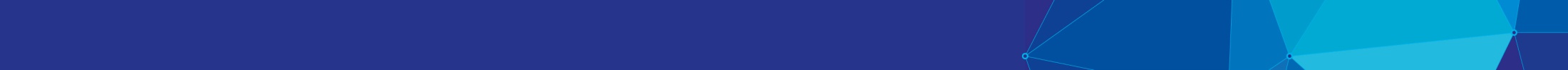 Освітні програми:побудова, опис, визнання
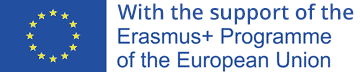 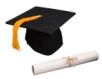 Методологія побудови студентоцентрованої освітньої програми
Визначення потреби та потенціалу програми
проконсультуватися з зацікавленими сторонами (потенційними студентами, науковцями, потенційними роботодавцями), щоби перевірити, чи є потреба в даній програмі,
вирішити чи запропонована програма відповідає встановленим або новим професійним вимогам,
чи цілі програми відповідають стратегії розвитку  університету.
45
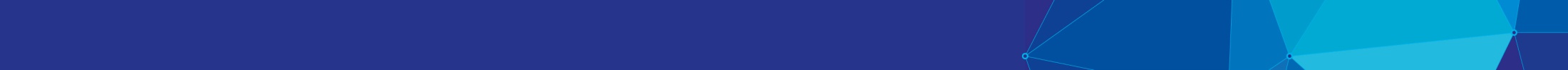 Освітні програми:побудова, опис, визнання
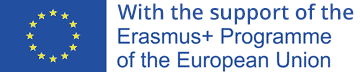 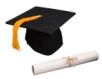 Методологія побудови студентоцентрованої освітньої програми
Визначення профілю та ключових компетентностей
визначити основні дисципліни/предметні області, що формують основу освітньої програми,
визначити орієнтацію та вказати тип програми: загальна чи спеціалізована,
визначити та описати потенційні галузі та сектори, де випускники зможуть знайти місце роботи
визначити та описати внесок програми для розвитку особистого та громадянського рівня культури
визначити ключові програмні компетентності, розподіливши їх на загальні та спеціальні компетентності, найбільш відповідні для запропонованої програми.
46
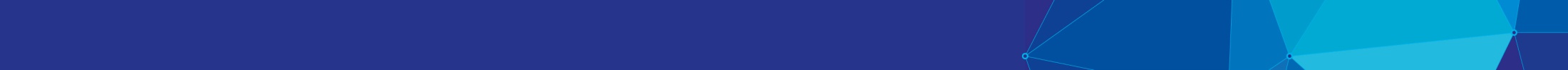 Освітні програми:побудова, опис, визнання
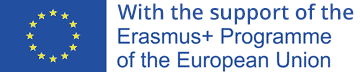 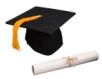 Методологія побудови студентоцентрованої освітньої програми
Формулювання програмних результатів навчання
cформулювати програмні результати навчання відповідно до ключових програмних компетентностей.
Вирішення питання щодо модуляризації освітньої програми
Вирішити, чи кожна одиниця програми повинна мати кратний кредитний вимір (наприклад, 5-10-15), або довільний вимір, що відповідає реальному навчальному навантаженню,
присвоїти ЄКТС кредити кожній одиниці освітньої програми, за умови, що одному семестру відповідає 30 ЄКТС кредитів, а звичайному навчальному року – 60 ЄКТС кредитів. 1 ЄКТС кредит відповідає 30 годинам загального навчального навантаження студента.
47
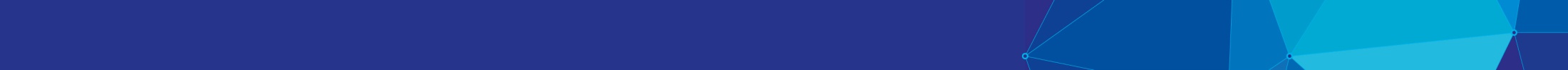 Освітні програми:побудова, опис, визнання
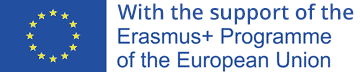 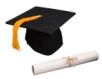 Методологія побудови студентоцентрованої освітньої програми
Визначення компетентностей та формулювання результатів навчання для кожного модуля
вибрати загальні та спеціальні компетентності, які слід сформувати та покращити в кожному модулі, на основі ключових програмних компетентностей, 
сформулювати результати навчання для кожної компетентності, які слід розвинути в даній структурній одиниці освітньої програми.
 Визначення підходів до викладання, навчання та оцінювання
погодити спосіб якнайкращого розвитку та оцінювання компетентностей та досягнення бажаних результатів навчання,
передбачити різноманітні підходи до навчання, викладання та оцінювання.
48
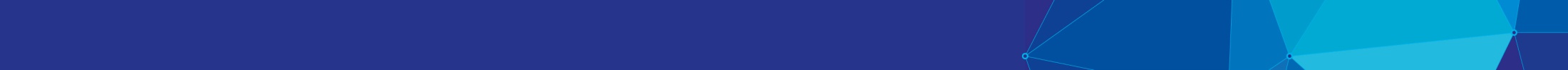 Освітні програми:побудова, опис, визнання
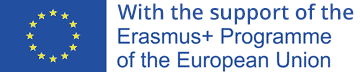 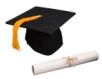 Методологія побудови студентоцентрованої освітньої програми
Перевірка охоплення ключових загальних та предметно-спеціалізованих компетентностей 
перевірити розвиток ключових загальних та спеціальних компетентностей,
перевірити, чи всі програмні ключові загальні та спеціальні компетентності покриваються компонентами освітньої програми.
Розроблення освітньої програми та її структурних одиниць
підготувати опис програми та описи її структурних одиниць на основі профілю, ключових програмних компетентностей, програмних результатів навчання, розподілу кредитів, визначених підходів до навчання та оцінювання.
49
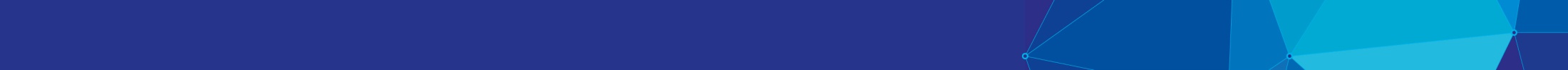 Освітні програми:побудова, опис, визнання
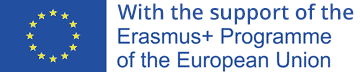 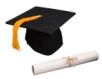 Методологія побудови студентоцентрованої освітньої програми
Перевірка збалансованості та реалістичності програми
перевірте, чи завершена програма збалансована, тобто - чи прикладені зусилля вартують компетентностей, які мають бути досягнуті,
перевірте, чи кредити присвоєні  раціонально, чи студенти здатні завершити окремі дисципліни та всю освітню програму, вклавшись у визначений час.
50
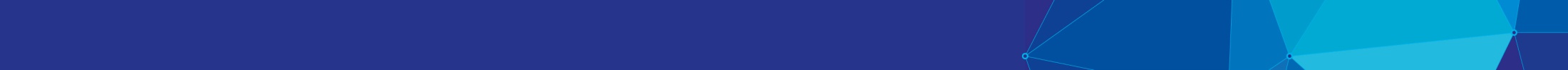 Освітні програми:побудова, опис, визнання
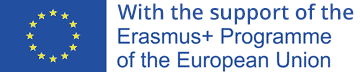 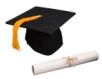 Методологія побудови студентоцентрованої освітньої програми
Моніторинг та удосконалення програми в процесі її реалізації
реалізуйте освітню програму та її компоненти відповідно до чіткої структури та прозорого плану впровадження,
виконуйте моніторинг програми та її компонентів шляхом опитування студентів та працівників з метою оцінювання викладання, навчання та оцінювання, а також вихідної інформації відповідно до показника успішності, рекомендовано використовувати контрольний перелік запитань Tuning для оцінки навчального плану.
використовуйте системи зворотного та прямого зв’язку для аналізу результатів оцінювання та очікуваних розробок в предметній галузі з врахуванням потреб суспільства та наукового середовища.
використовуйте отриману інформацію для удосконалення програми в цілому та її компонентів.
51
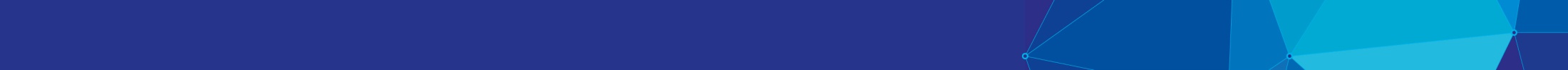 Освітні програми:побудова, опис, визнання
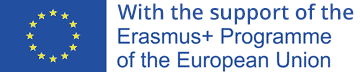 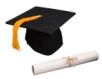 Циклічне підвищення якості
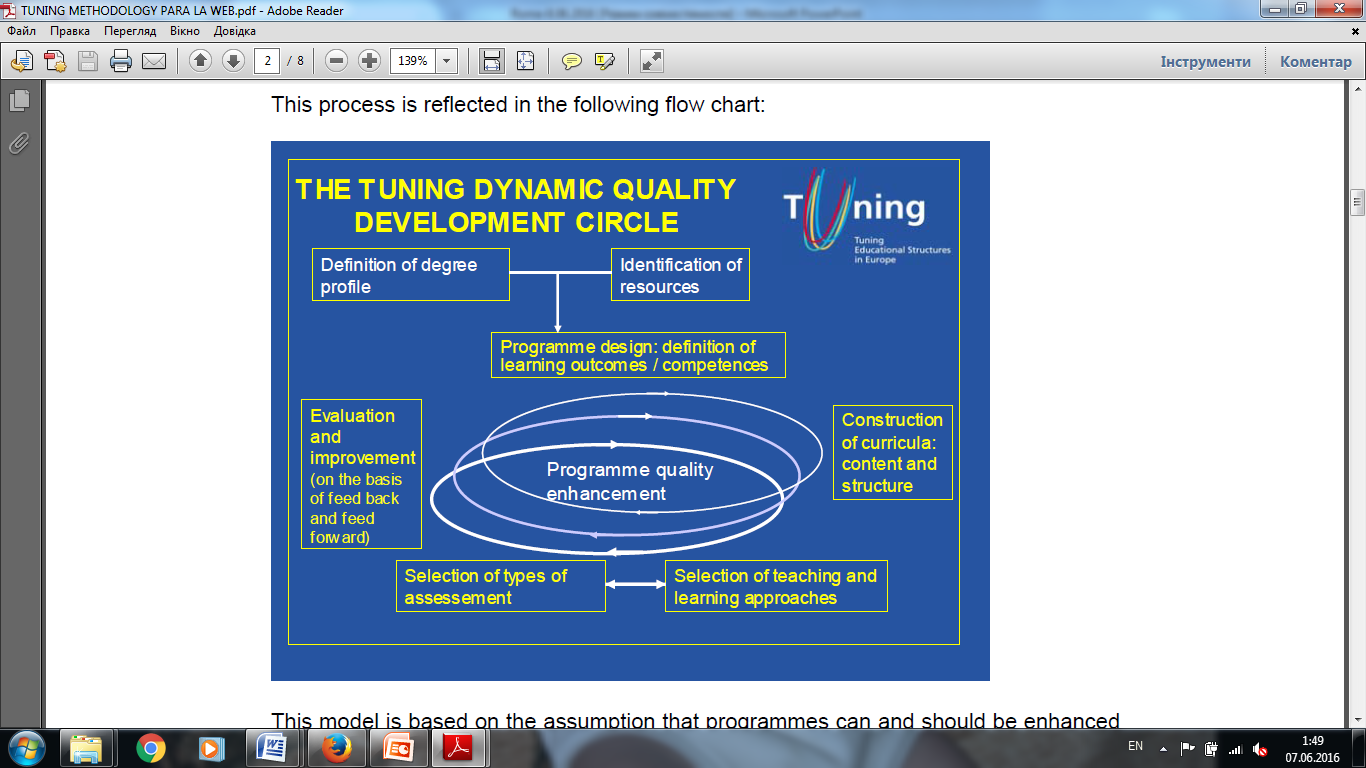 52
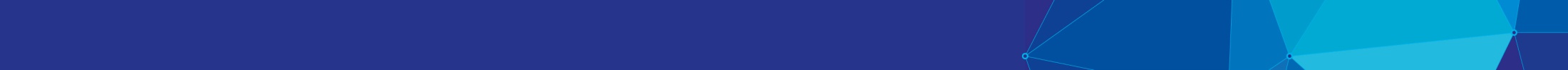 Освітні програми:побудова, опис, визнання
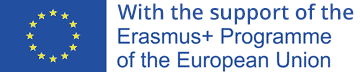 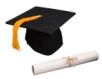 Самоаналіз освітньої програми
Запитання щодо профілю програми: 

Чи чітко і повністю зазначено потребу в новій програмі та її потенціал?
Чи є метою створення нової програми задовольнити встановлені або нові професійні і/чи соціальні вимоги?
Чи проходило консультування із зацікавленими сторонами? Чи вони визначили потребу для нової програми? 
Чи був вибраний відповідний підхід під час консультацій? Чи були вибрані відповідні групи для консультацій щодо нової програми?
Чи чіткими є визначення профілю програми, цільових груп, на які програма спрямована, її місце в національному та міжнародному просторі?
Чи є очевидним, що програма буде відповідно визнана в контексті майбутнього працевлаштування? Чи вона належить до конкретного професійного чи соціального контексту?
Чи нова програма є науково цікавою для працівників та студентів?
Чи є розуміння освітянського контексту, в якому нова програма буде реалізована?
53
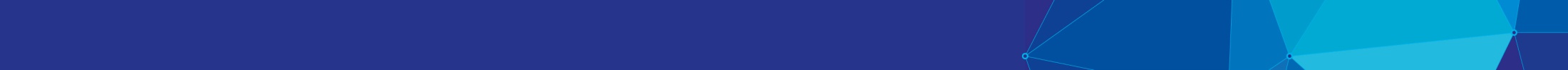 Освітні програми:побудова, опис, визнання
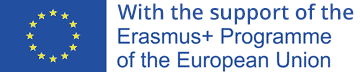 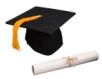 Самоаналіз освітньої програми
Запитання щодо результатів навчання: 

Чи  чітко і правильно були визначені результати навчання на рівні всієї програми та окремих її компонентів?
Чи будуть вони відображені у заданому профілі програми? Чи правильно вони розподілені між різними частинами програми?
Чи гарантується прогрес та послідовний розвиток програми в цілому та її окремих модулів?
Чи результати навчання сформульовані в рамках фахових (предметно-специфічних) та загальних компетентностей, до яких входить знання, розуміння, уміння та навички, здатності та цінності?
Що є гарантією того, що результати навчання будуть зрозумілі та відповідно визнані в ЄПВО та за його межами?
54
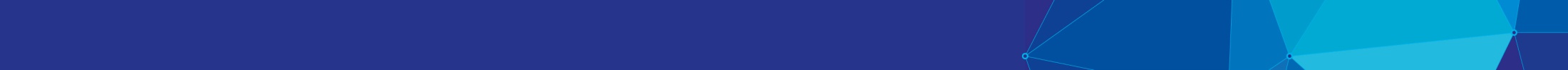 Освітні програми:побудова, опис, визнання
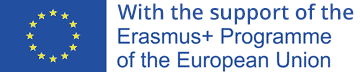 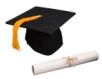 Самоаналіз освітньої програми
Запитання щодо компетентностей: 

Чи загальні і фахові компетентності, які студент повинен набути в процесі навчання, є чітко визначеними і відповідно сформульованими?
Чи відповідає рівень компетентностей задекларованому рівню освітньої програми?
Чи виражені компетентності, яких потрібно набути, таким чином, що їх можна виміряти?
Чи гарантується послідовний розвиток компетентностей по ходу реалізації програми?
Як можна оцінити набуті компетентності, чи наявна методологія оцінювання компетентностей для вказаних результатів навчання?
Чи чітко описані підходи до викладання та навчання з метою розвитку визначених компетентностей, які докази того, що результат буде досягнуто?
Чи є вибрані підходи достатньо різноманітними, творчими/інноваційними?
Чи є визначені у освітній програмі компетентності порівняльними (які можливо порівняти) і сумісними із загальноприйнятими європейськими точками прив’язки для даної предметної області?
55
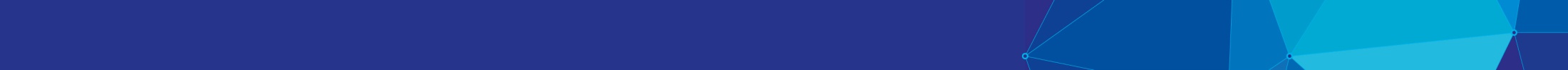 Освітні програми:побудова, опис, визнання
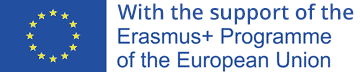 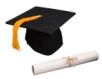 Самоаналіз освітньої програми
Запитання щодо рівня програми: 

Чи брався до уваги початковий рівень вступників при визначенні для них навчальних потреб?
Чи відповідає рівень результатів навчання та компетентностей вимогам даного циклу, передбачених європейською та національною Рамками кваліфікацій?
Якщо передбачені підрівні програми, то чи вони описані мовою результатів навчання?
Чи рівні описуються в термінах:
набуття знань, розуміння, уміння, навиків та здатностей;
застосування знань, розуміння, уміння, навиків та здатностей на практиці;
прийняття рішень;
комунікативних знань та розумінь; 
здатності для продовження навчання?
56
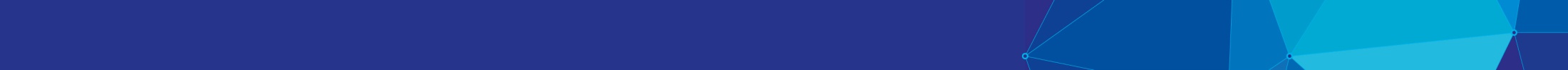 Освітні програми:побудова, опис, визнання
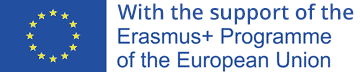 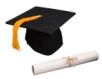 Самоаналіз освітньої програми
Запитання щодо кредитів та навантаження: 

Чи базується освітня програма на ЄКТС? Чи відповідає вона основним властивостям ЄКТС?
Чи призначені кредити в програмі? Як гарантується правильність такого розподілу?
Як пов’язані кредити з результатами навчання в цій програмі?
Як перевіряється відповідність між навчальним навантаженням студента та розподілом кредитів?
Як гарантується збалансованість навантаження студента під час кожного навчального періоду в сенсі навчання, викладання та оцінювання? Яким чином включають студентів у цей процес?
Які використовуються механізми для перевірки відповідності призначених кредитів обсягам навчальної діяльності студента (навчання, викладання, оцінювання).
Чи інформація про дану освітню програму міститься в Інформаційному пакеті ЄКТС університету?
Як забезпечується мобільність студентів в програмі?
Яким чином студентів інформують про мобільність?
Як використовують основні документи ЄКТС для мобільності?
Хто є відповідальним за процеси визнання, якими є процедури?
57
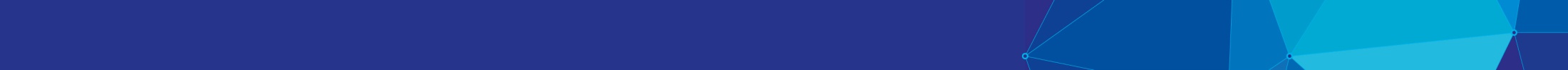 Освітні програми:побудова, опис, визнання
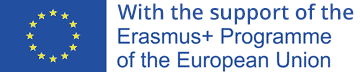 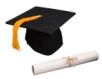 Самоаналіз освітньої програми
Запитання щодо наявних ресурсів: 

Як гарантується наявність офіційного затвердження освітньої програми та необхідних для її реалізації ресурсів?
Чи гарантується наявність кадрового забезпечення для реалізації програми, чи потребує програма залучення викладачів з-поза меж даного факультету/університету?
Чи передбачається підвищення кваліфікації викладацького складу у зв’язку із новим підходом до створення та реалізації нової програми, в першу чергу – новими підходами до викладання, навчання та оцінювання?
Яким чином програма буде забезпечена необхідними для її успішної реалізації структурними, фінансовими, інформаційними, технічними засобами?
Чи є гарантовані місця практики для студентів?
58
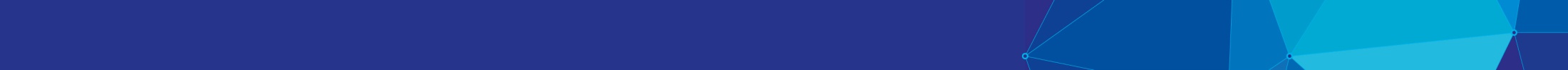 Освітні програми:побудова, опис, визнання
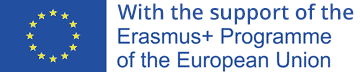 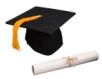 Аналіз ходу виконання освітньої програми
Як здійснюється моніторинг якості виконання програми та її окремих складових?
Як здійснюється моніторинг якості персоналу та його мотивація до виконання програми?
Чи є на факультеті/навчальному закладі система оцінювання якості, чи відповідає вона європейським стандартам та рекомендаціям з внутрішнього забезпечення якості?
Чи відповідає вимогам програми якість навчальних класів та обладнання?
Як перевіряється вхідний рівень потенційних студентів?
Як здійснюється моніторинг успішності студентів з точки зору досягнутих результатів навчання та компетентностей, чи відповідає реальне навчальне навантаження студентів задекларованому кредитному виміру окремих модулів/навчальних дисциплін та освітньої програми в цілому?
Як відслідковується працевлаштування випускників? Чи є база даних випускників?
59
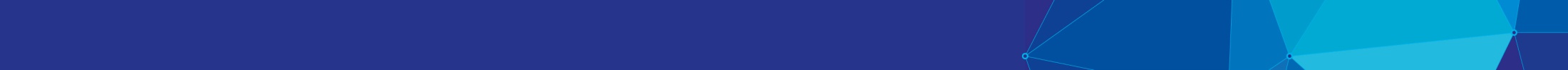 Освітні програми:побудова, опис, визнання
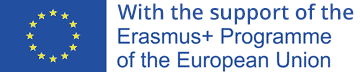 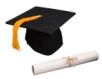 Аналіз ходу виконання освітньої програми
Чи збирається та аналізується інформація про рівень задоволеності випускників даною програмою? 
Як організовано систему підвищення кваліфікації професорсько-викладацького складу?
Яким чином відбувається перегляд та оновлення освітньої програми?
 Як гарантується життєздатність програми, відповідальність за підтримку та оновлення програми відповідними органами?
Як організовано і забезпечується оновлення інформації, що стосується даної програми?
Яким чином забезпечується адекватність системи підтримки студентів, консультування та наставництва?
Чи видається студентам автоматично та безоплатно Додаток до диплома європейського зразка?
60
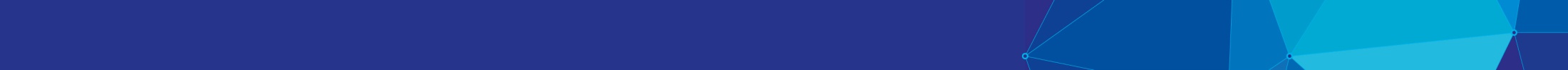 Освітні програми:побудова, опис, визнання
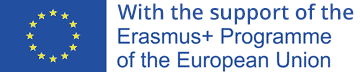 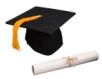 Рекомендації МОН щодо  опису освітньої програми
61
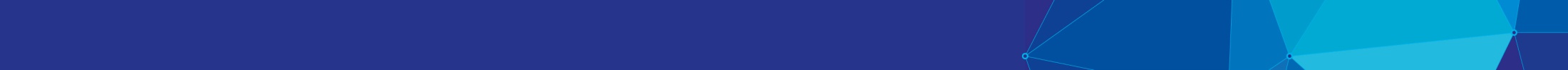 Опис освітніх програм
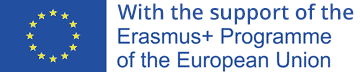 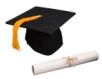 Структура опису ОП


		  Титульний лист, лист погодження, автори програми.
		  Загальний опис освітньої програми (за необхідності).
Розділ 1. Профіль освітньої програми. 
Розділ 2. Перелік компонент освітньої програми та їх  логічна
                послідовність.
Розділ 3. Форма атестації здобувачів вищої освіти.
Розділ 4. Матриця відповідності програмних компетентностей
                компонентам освітньої програми.
Розділ 5. Матриця забезпечення програмних результатів навчання
                компонентами  освітньої програми
62
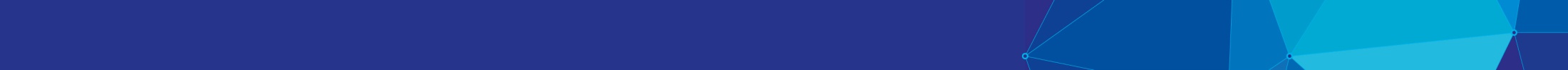 Опис освітніх програм
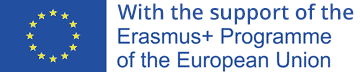 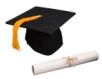 Титульний лист
ОСВІТНЬО – ПРОФЕСІЙНА ПРОГРАМА
 
«Назва ОПП/ОНП»
Першого/другого рівня вищої освіти
за спеціальністю № Назва 
галузі знань № Назва
Кваліфікація: Назва кваліфікації
 
 




 
ЗАТВЕРДЖЕНО ВЧЕНОЮ РАДОЮ*Голова вченої ради___________________    /________________/(протокол № __ від "___"_________ 2017 р.)
Освітня програма вводиться в дію з _____2017 р.Ректор___________________ /____________/(наказ № __ від "___"_________ 2017 р.)
63
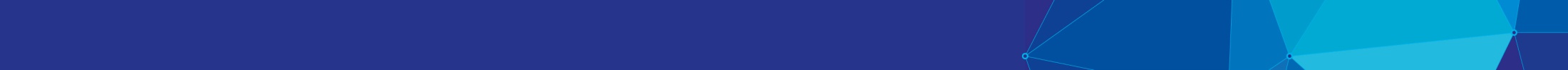 Опис освітніх програм
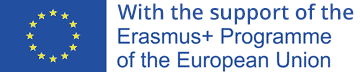 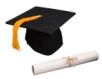 Лист погодження
ЛИСТ ПОГОДЖЕННЯ
освітньо-професійної програми 
 
(за необхідності, форма та кількість погоджень визначається закладом вищої освіти самостійно)
64
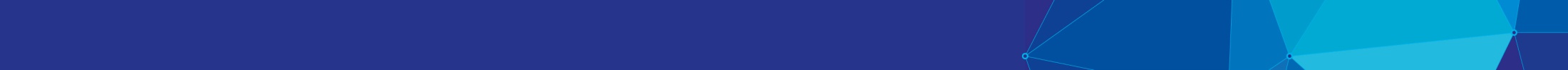 Опис освітніх програм
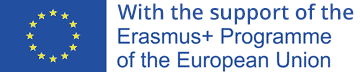 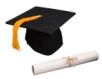 Автори програми
Розроблено робочою групою (науково-методичною комісією спеціальності  № «Назва») у складі:
 
	1. …
	2. …
	3. …
	    …
 
 
        Рецензії-відгуки  зовнішніх стейкголдерів (за наявності):
	1. … 
	2. … 
	3. …
65
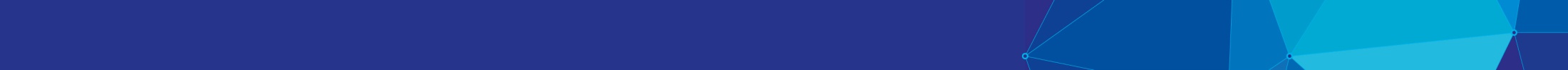 Опис освітніх програм
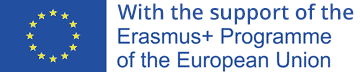 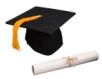 Розділ 1. Профіль ОП
66
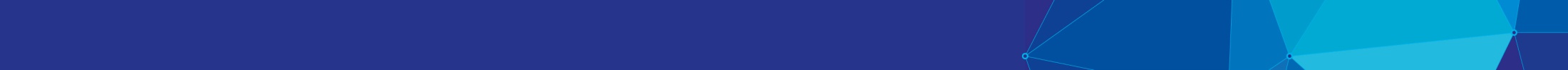 Опис освітніх програм
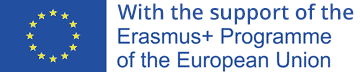 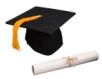 Профіль ОП
67
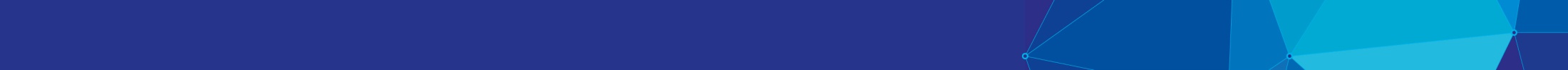 Опис освітніх програм
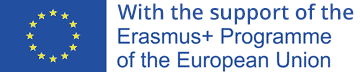 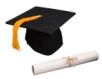 Профіль ОП
68
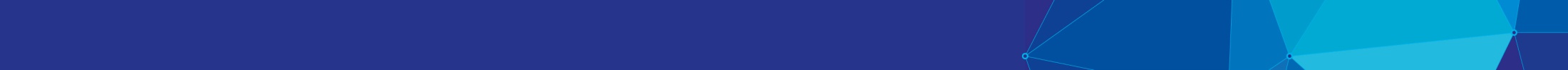 Опис освітніх програм
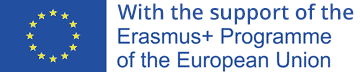 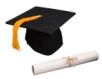 Профіль ОП
69
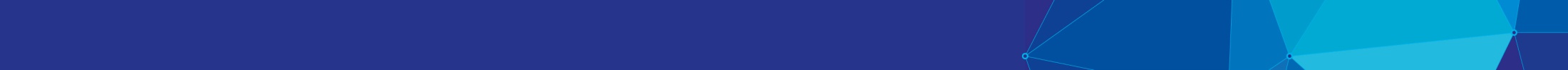 Опис освітніх програм
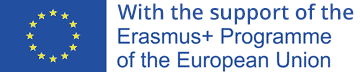 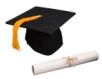 Профіль ОП
70
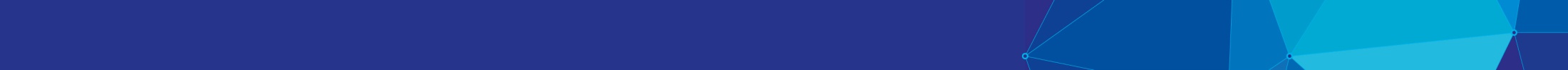 Опис освітніх програм
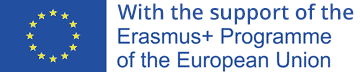 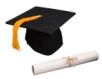 Профіль ОП
71
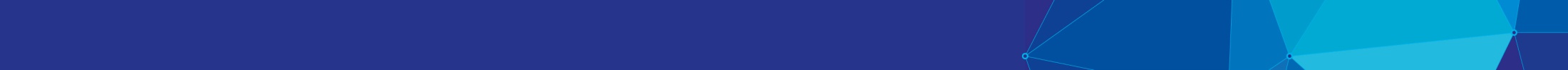 Опис освітніх програм
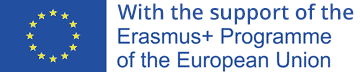 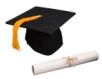 Профіль ОП
72
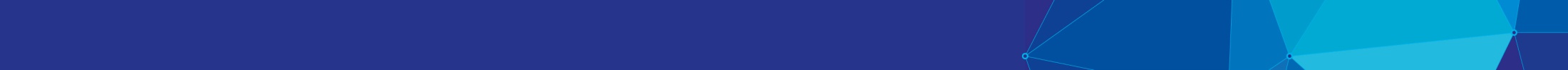 Опис освітніх програм
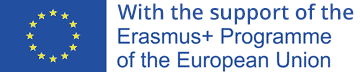 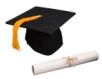 Розділ 2
2. Перелік компонент освітньо-професійної/наукової програми та їх 
логічна послідовність
 
 	2.1.  Перелік компонент ОП *
	        Подається у вигляді таблиці

	2.2. Структурно-логічна схема ОП
 
Короткий опис логічної послідовності вивчення компонент освітньої програми. Рекомендується представляти у вигляді графа.
 
  * Згідно із Законом України “Про вищу освіту” студенти мають право на “вибір навчальних дисциплін у межах, передбачених відповідною освітньою програмою та робочим навчальним планом, в обсязі, що становить не менш як 25 відсотків загальної кількості кредитів ЄКТС, передбачених для даного рівня вищої освіти. При цьому здобувачі певного рівня вищої освіти мають право вибирати навчальні дисципліни, що пропонуються для інших рівнів вищої освіти, за погодженням з керівником відповідного факультету чи підрозділу". 
    Вищі навчальні заклади самостійно визначають механізми реалізації права студентів на вибір навчальних  дисциплін (описується відповідним Положенням). Вибіркові дисципліни можуть формуватися у блоки, тоді студент вибирає блок дисциплін, після чого усі дисципліни блоку стають обов'язковими для вивчення. Рекомендується використовувати як блочні форми вибору, так і повністю вільний вибір дисциплін студентами.
73
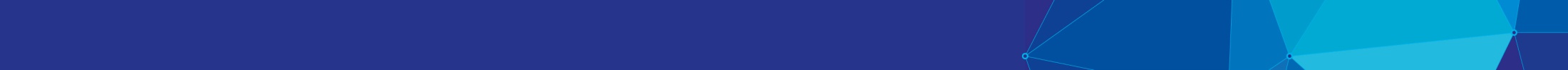 Опис освітніх програм
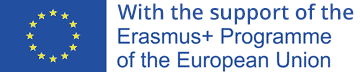 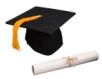 74
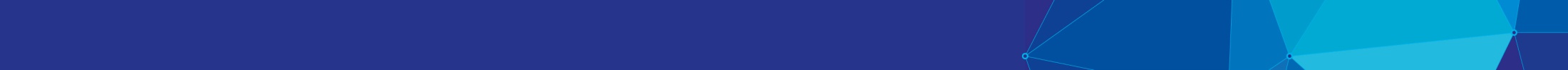 Опис освітніх програм
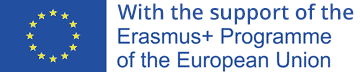 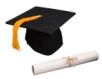 Розділ 3
3. Форма атестації здобувачів вищої освіти

	Подається інформація про види (форми) підсумкової атестації та документи, які отримує випускник на основі її успішного проходження.
 
Приклад:
Атестація випускників освітньої програми спеціальності №    "Назва" проводиться у формі захисту кваліфікаційної магістерської роботи та завершується видачею документу встановленого зразка про присудження йому ступеня магістра із присвоєнням кваліфікації: Магістр з   ______________  за спеціалізацією  ______________  
                         (назва спеціальності)                                                 (назва спеціалізації)                                 
Атестація здійснюється відкрито і публічно.
75
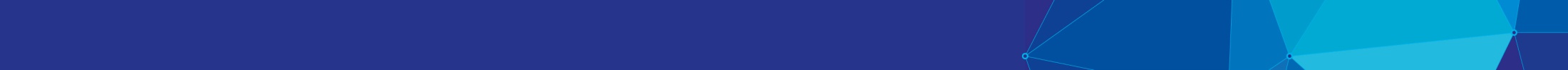 Опис освітніх програм
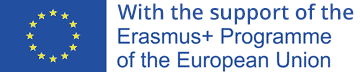 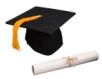 Розділ 4
4. Матриця відповідності програмних компетентностей
компонентам освітньої програми
76
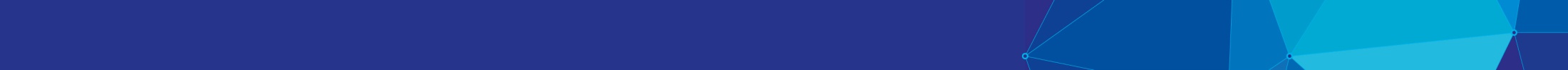 Опис освітніх програм
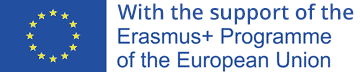 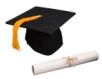 Розділ 5
5. Матриця забезпечення програмних результатів навчання (ПРН)
відповідними компонентами  освітньої програми
77
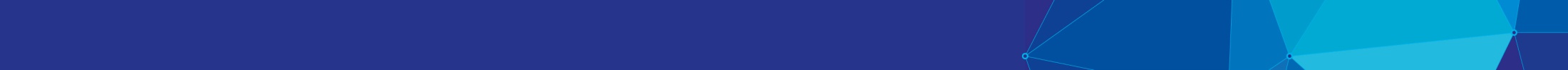 Опис освітніх програм
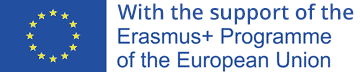 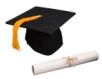 Запитання щодо ОП, які виникають у зв’язку із новою системою акредитації
Визнання результатів навчання та кваліфікацій.
Допустимий ступінь зміни контенту ОП.
Освітні програми та спеціалізації.
Силабус
Гарант програми
Дуальна освіта та практика
78
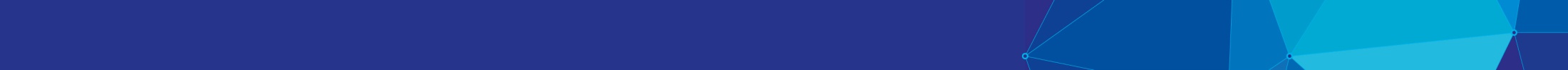 Освітні програми:побудова, опис, визнання
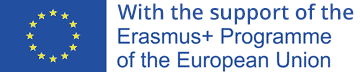 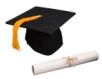 Визнання результатів навчання та кваліфікацій
Визнання кваліфікацій
Лісабонська конвенція про визнання (1997)
Глобальна конвенція про визнання (2019)
Інформаційно-іміджевий центр МОН

Визнання результатів навчання
Міжнародна академічна мобільність
Переведення із іншого вишу
Перезарахування із інших програм
79
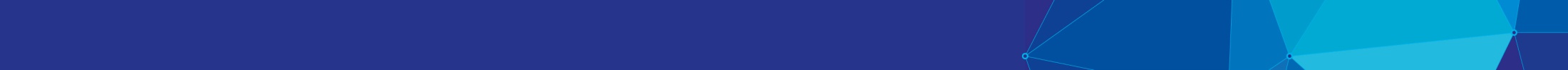 Освітні програми:побудова, опис, визнання
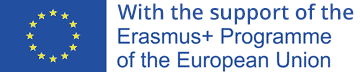 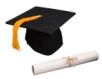 Допустимий ступінь зміни контенту ОП
Програмні РН
Компоненти ОП
Результати навчання
Розділи навчальних дисциплін
80
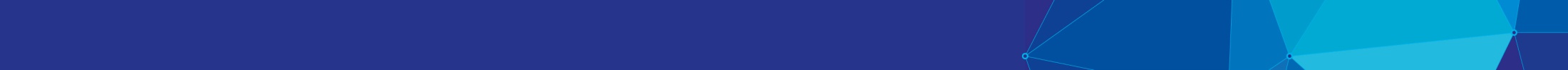 Освітні програми:побудова, опис, визнання
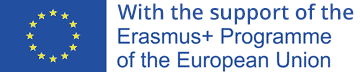 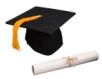 Освітні програми та спеціалізації
Спеціалізація - складова спеціальності, що визначається закладом вищої освіти та передбачає профільну  спеціалізовану освітню програму підготовки здобувачів вищої та післядипломної освіти.

Лист-роз’яснення МОН 2018 р. щодо того, що запровадження спеціалізації вимагає створення окремої освітньої програми.
81
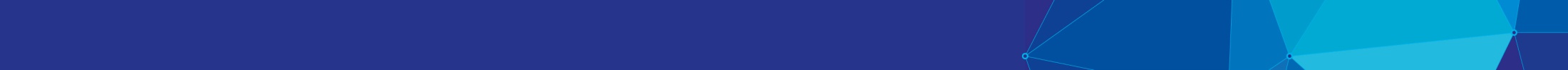 Освітні програми:побудова, опис, визнання
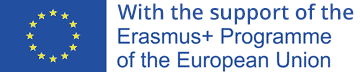 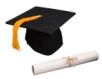 Силабус
Формати  опису ОП:
Інформаційний пакет/каталог курсів (Довідник користувача ЄКТС)
Методичні рекомендації МОН 2017 р.

Формати опису навчальної дисципліни:
Інформаційний пакет/каталог курсів (Довідник користувача ЄКТС)
Робоча навчальна програма дисципліни (доцільність розроблення методрекомендацій МОН?)
Конспект лекцій
82
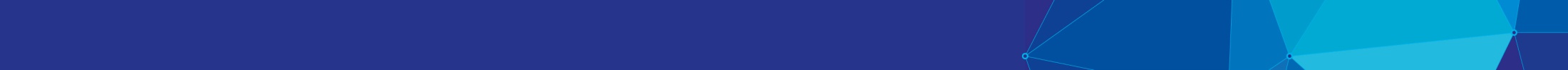 Освітні програми:побудова, опис, визнання
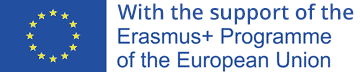 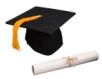 Гарант програми
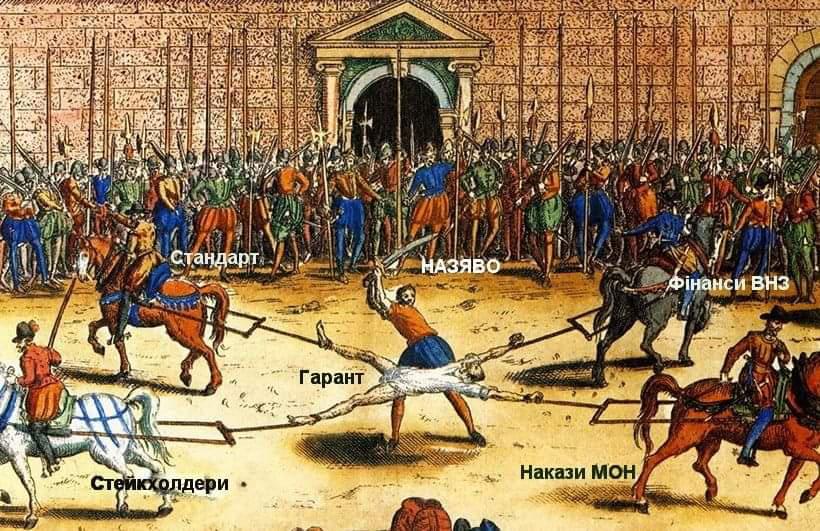 83
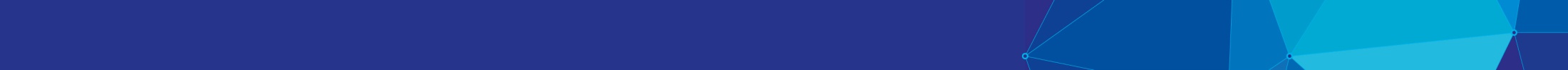 Освітні програми:побудова, опис, визнання
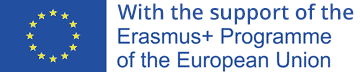 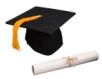 Дуальна освіта та практика
Підкритерій 2.5 

ЗВО має продемонструвати, що отримані здобувачами під час практик компетентності будуть корисними в їхній подальшій професійній діяльності. Це означає, що ЗВО має у співпраці із роботодавцями та випускниками програми ретельно підходити до визначення змісту практик та мати змогу продемонструвати це під час акредитаційної експертизи.
84
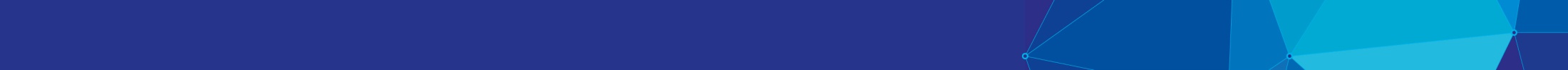 Освітні програми:побудова, опис, визнання
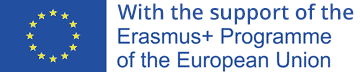 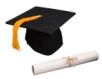 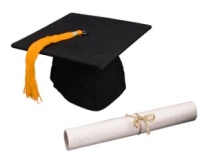 HERE team webpage: http://www.erasmusplus.org.ua/erasmus/ka3-pidtrymka-reform/natsionalna-komanda-ekspertiv-here.html
Дякую за увагу!